Mission
Inspire and support young people in starting successful businesses.
History
Founded in 2009 by five fellow students at the Sofia University “St. Kliment Ohridski”
About Us
The core team consists from 20 people
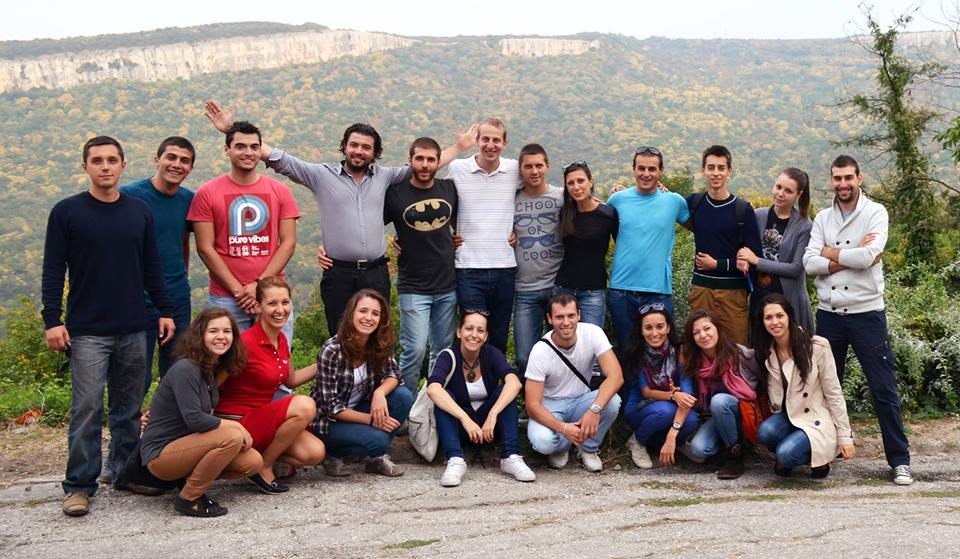 Our network
More than 50 mentors
6500+ FB fans
4500+ people subscribed for our newsletter
First local club founded in Ruse in February 2013, two more in process
Projects
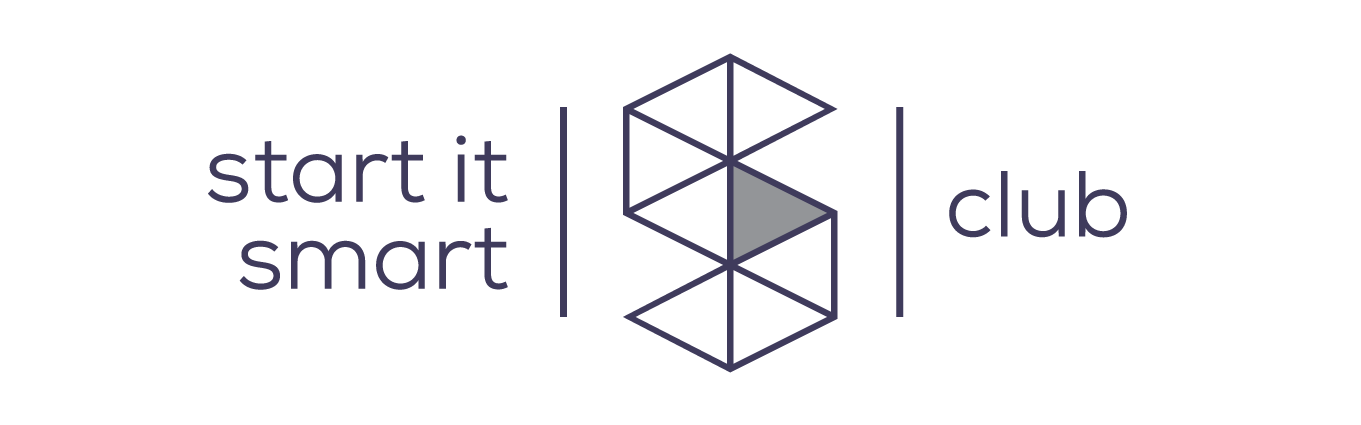 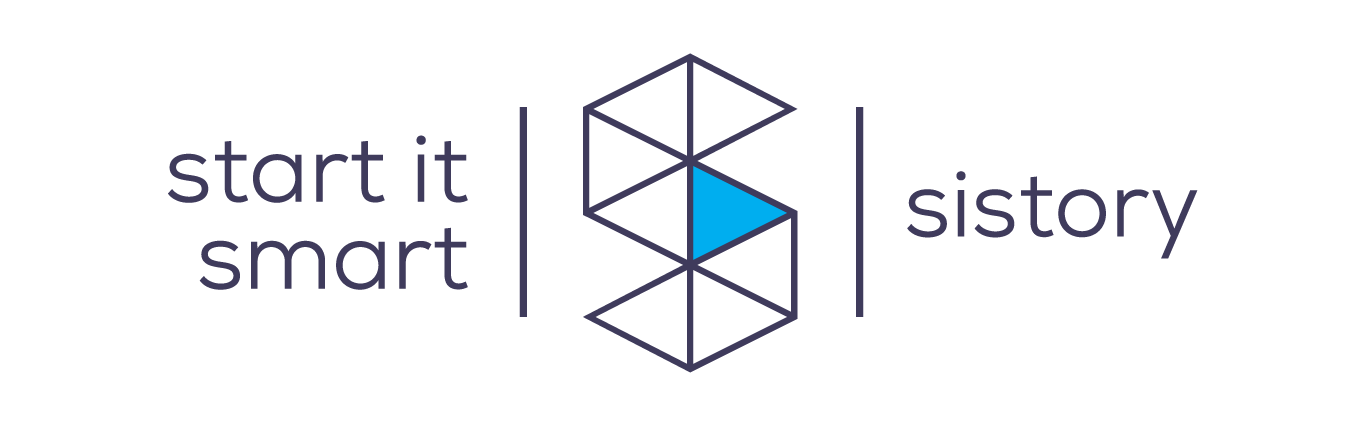 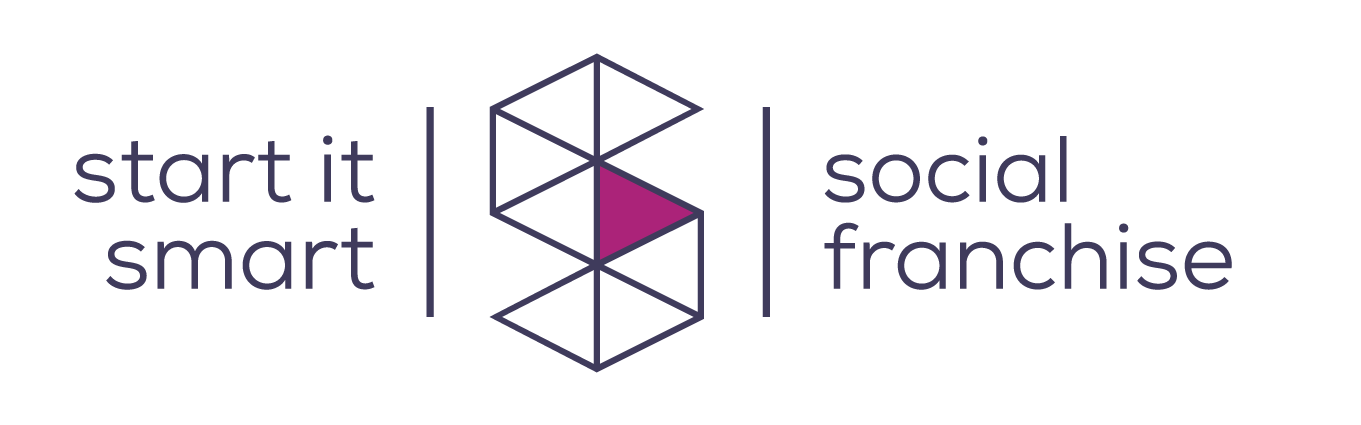 European Enterprise Promotion Awards
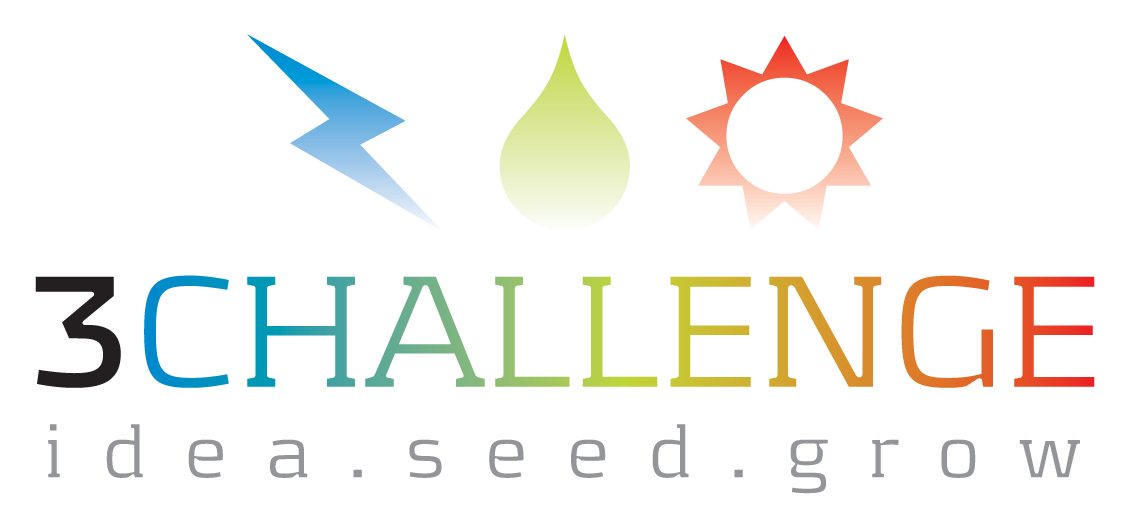 Contacts
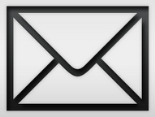 mila.grigorova@startitsmart.com